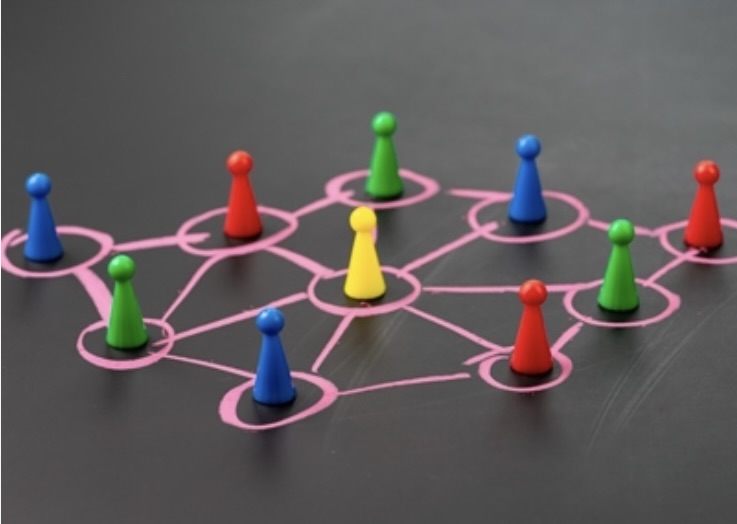 GroepsdynamiekDoor de klas de leerling leren zien
Joke de Jong J.deJong@schoter.nl
Groepsdynamiek                                                             Door de klas de leerlingen zien
Programma 
Kennismaken met elkaar en onze Klassen 
Smoelenboek Publiek of entertainer ?
 Pauze 
Sociogram
Veilig leerklimaat 
Model van Tuckman 
Vuistregels voor de praktijk
Kennismaken met de groep
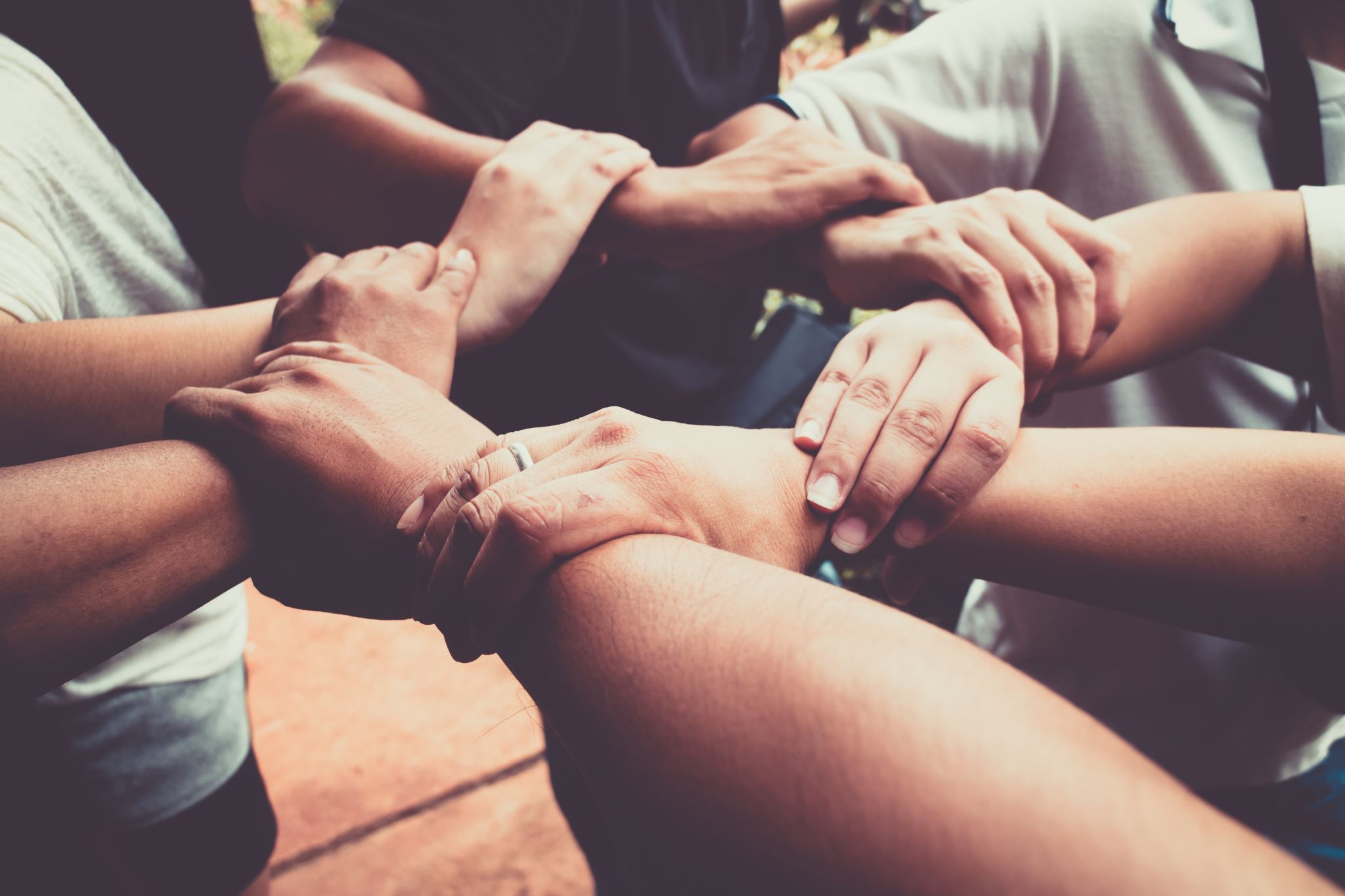 Stel jezelf en jouw klas aan ons voor
In kaart brengen van de groepsdynamiek
Wat roept de klas bij mij op?
Wat zie ik aan concreet waarneembaar gedrag?
Ruimte zien: wie zijn de ruimte gevers en ruimte nemers?
Op welke manier wordt ruimte genomen?
Waartoe leidt het nemen van ruimte?  (invloed, overlast, goede sfeer)
Is er een normdrager, zo ja welk type(strijder, strateeg, vermijder)
Wat is de dominante sociale norm?
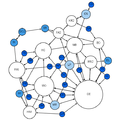 [Speaker Notes: Vragen uit: de roep van de groep link: De roep van de groep: groepsdynamiek, welbevinden en leren | Onderwijskennis]
Het sociogram
Sociogram
Het model van Tuckman
Het model van Tuckman
Welke inter(actie ) is belangrijk in welke fase? 
In welke fase zit jouw klas?
Welke invloed heeft dat op de inhoud van je les?
Fase 1Forming Fase
Leerlingen kijken de kat uit de boom
 Veiligheidsbehoefte dominant
 Ondernemende types proberen uit
Fase 2Storming Fase
Uitproberen door leerlingen
Leerlingen zoeken naar zekerheid
Normen kristalliseren zich uit
Rangorde in de groep gaat ontstaan
Fase 3Norming Fase
Verhoudingen en normen langzaam stabiel
Soms verlate oprispingen
Rangorde is gevestigd
Meer informatie
De roep van de groep: groepsdynamiek, welbevinden en leren | Onderwijskennis
Groepsdynamica in de klas - School en veiligheid
Wat is het Tuckman model?
Afsluiten en reflectie
Wat ga je morgen (anders) doen? 
Wat is bekend
Wat is bewaard
Waar ben je nog benieuwd naar/heb je nodig.
Opbrengsten
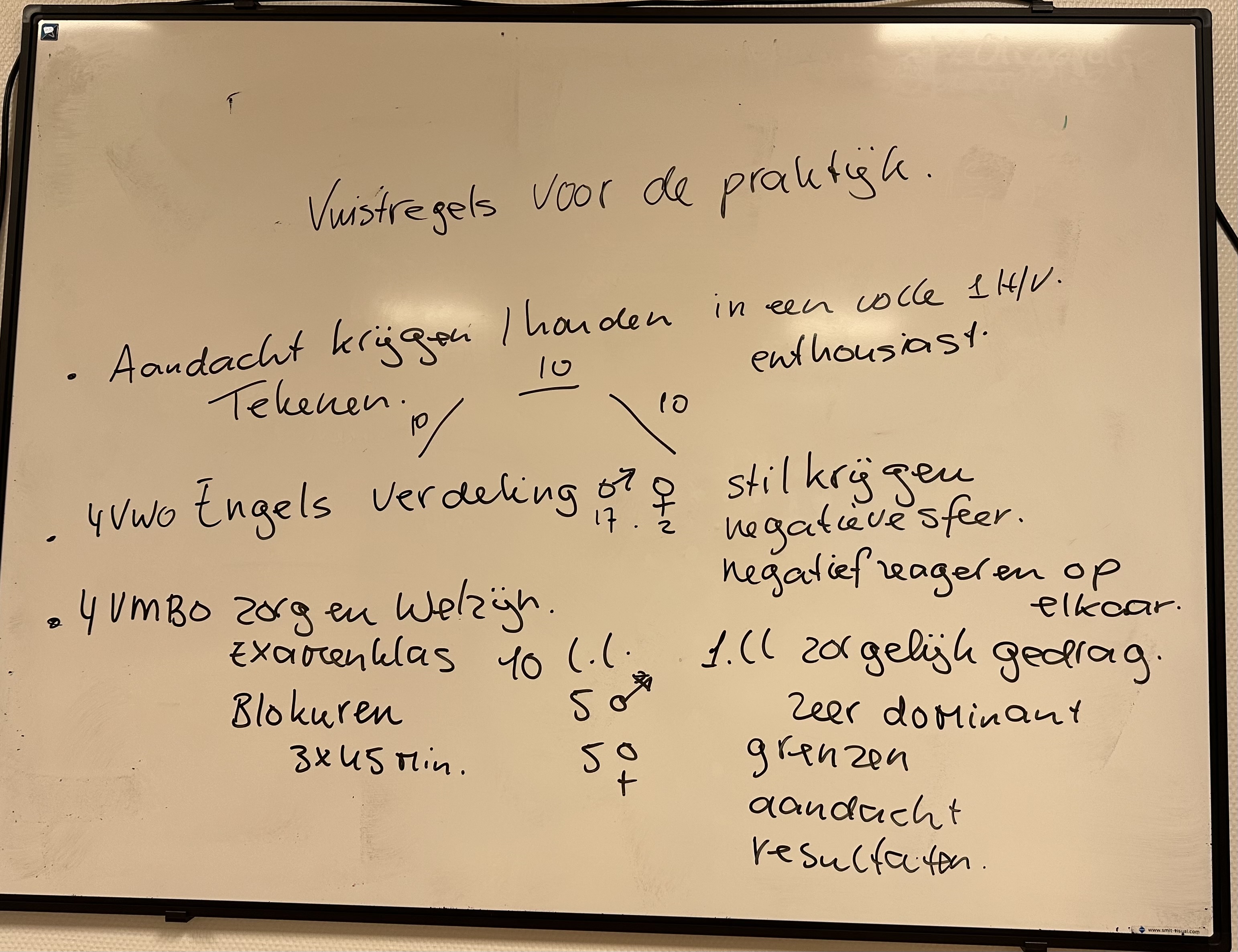 Evaluatieformulier TaD
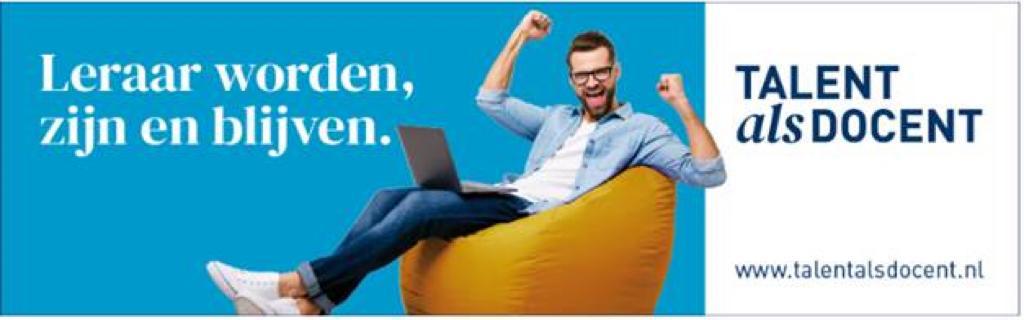